此处添加标题
单击此处输入您的文字内容单击此处输入您的文字内容单击此处输入您的文字内容单击此处输入您的文字内容单击此处输入您的文字内容单击此处输入您的文字内容单击此处输入您的文字内容
1
单击此处添加标题文字
目录
Content
2
单击此处添加标题文字
3
单击此处添加标题文字
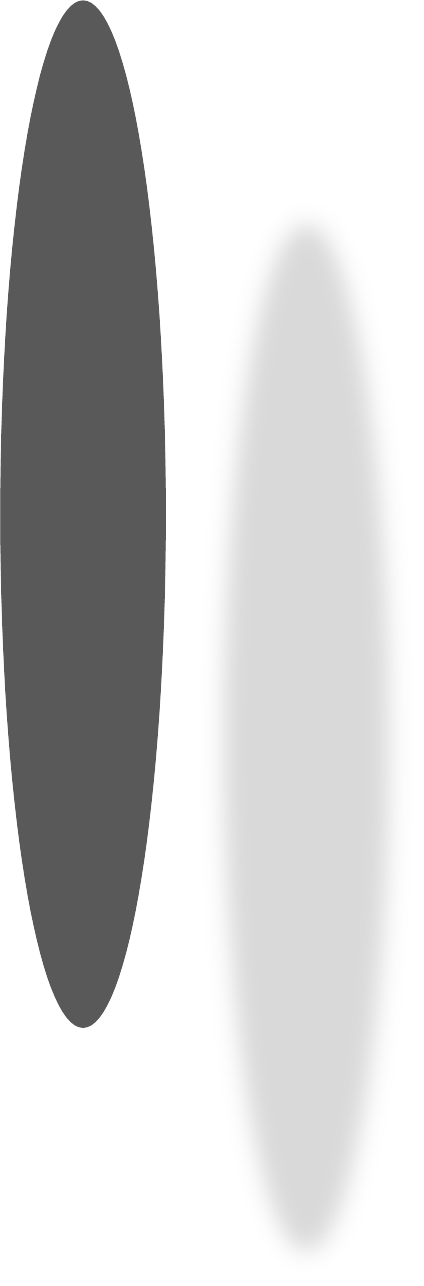 单击此处添加标题文字
单击此处输入您的文字内容单击此处输入您的文字内容单击此处输入您的文字内容单击此处输入您的文字内容单击此处输入您的文字内容单击此处输入您的文字内容单击此处输入您的文字内容单击此处输入您的文字内容
单击此处输入您的文字内容单击此处输入您的文字内容单击此处输入您的文字内容
单击此处输入您的文字内容单击此处输入您的文字内容单击此处输入您的文字内容
单击此处输入您的文字内容单击此处输入您的文字内容单击此处输入您的文字内容
单击此处输入您的文字内容单击此处输入您的文字内容单击此处输入您的文字内容
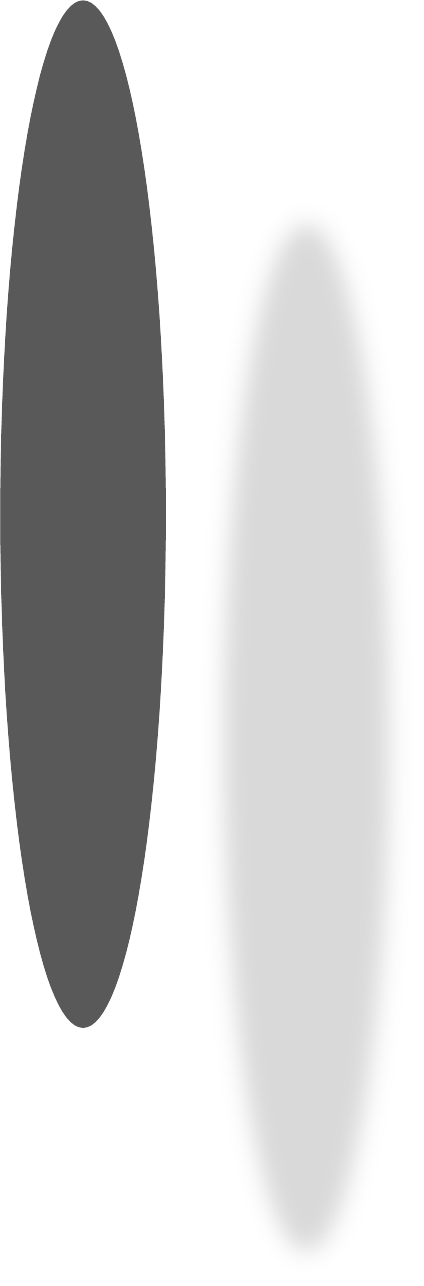 单击此处添加标题文字
单击此处输入您的文字内容单击此处输入您的文字内容单击此处输入您的文字内容单击此处输入您的文字内容单击此处输入您的文字内容单击此处输入您的文字内
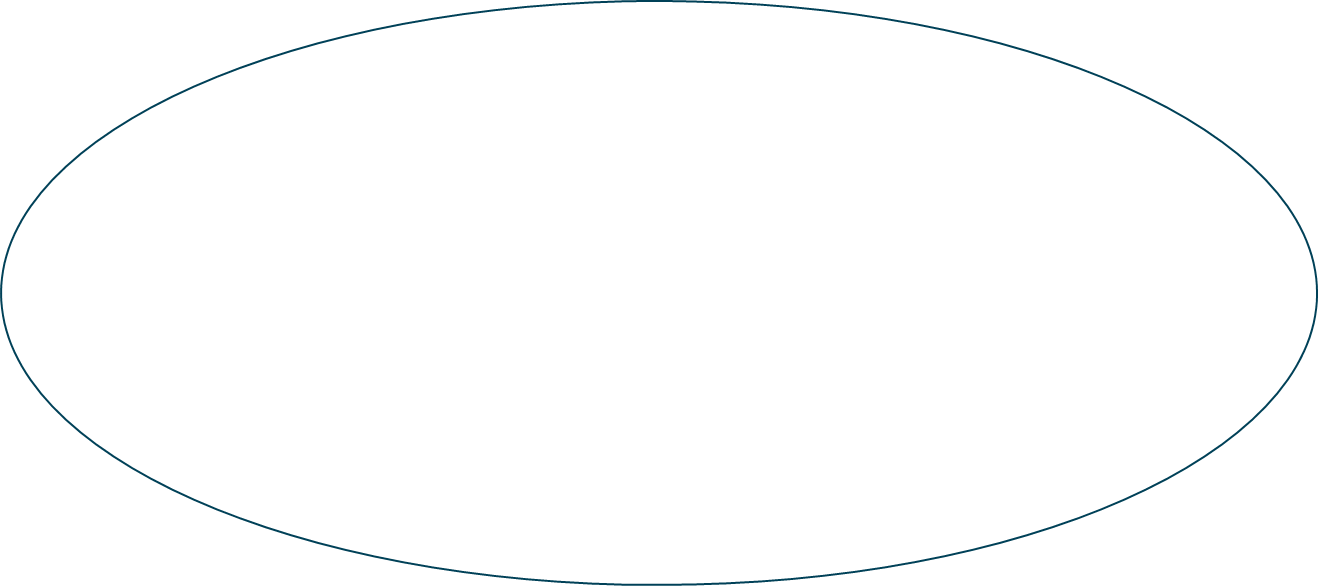 3
1
2
单击此处添加标题文字
单击此处添加标题文字
单击此处输入您的文字内容单击此处输入您的文字内容单击此处输入您的文字内容
单击此处输入您的文字内容单击此处输入您的文字内容单击此处输入您的文字内容
单击此处添加标题文字
单击此处输入您的文字内容单击此处输入您的文字内容单击此处输入您的文字内容
5600
单击此处添加标题文字
4300
2500
单击此处输入您的文字内容单击此处输入您的文字内容单击此处输入您的文字内容单击此处输入您的文字内容单击此处输入您的文字内容单击此处输入您的文字内容
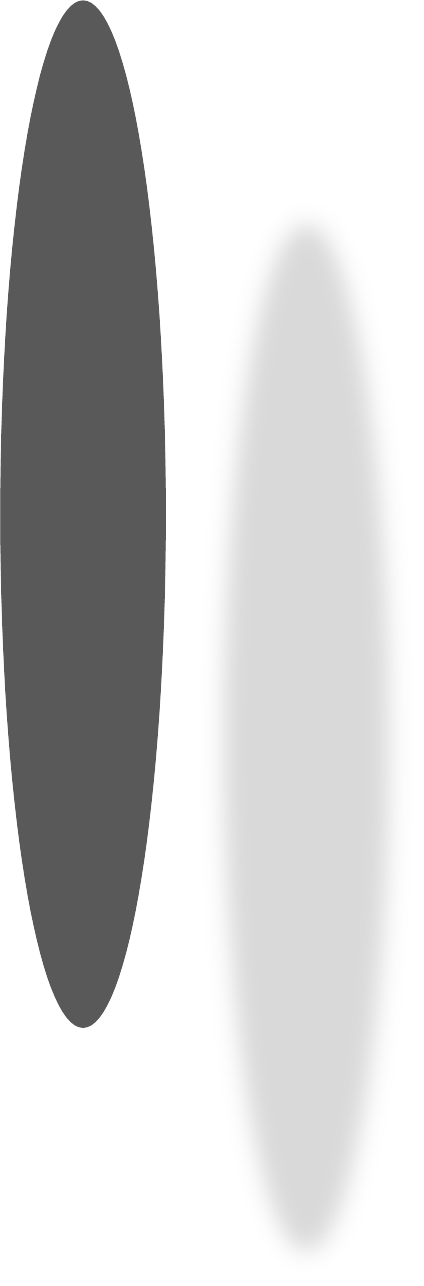 单击此处添加标题文字
单击此处输入您的文字内容单击此处输入您的文字内容单击此处输入您的文字内容单击此处输入您的文字内容单击此处输入您的文字内容单击此处输入您的文字内容
4.5
4.3
3.5
2.5
1
单击此处添加标题文字
单击此处输入您的文字内容单击此处输入您的文字内容单击此处输入您的文字内容单击此处输入您的文字内容单击此处输入您的文字内容单击此处输入您的文字内容
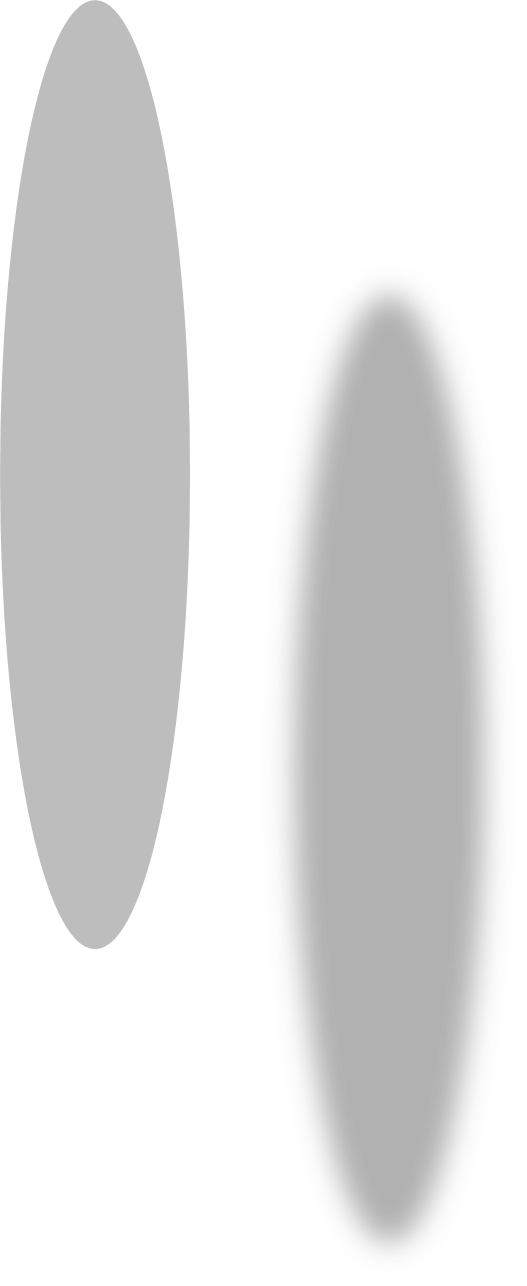 单击此处输入您的文字内容单击此处输入您的文字内容单击此处输入您的文字内容单击此处输入您的文字内容单击此处输入您的文字内容单击此处输入您的文字内容
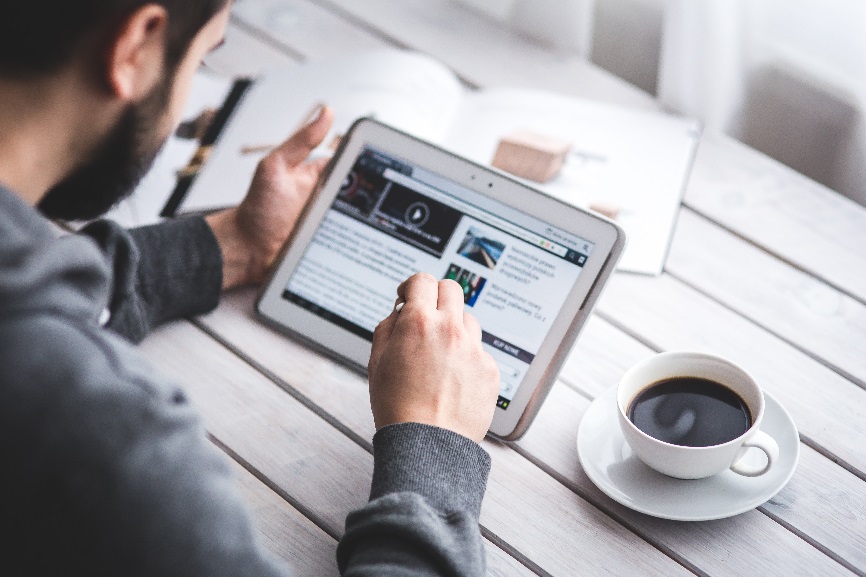 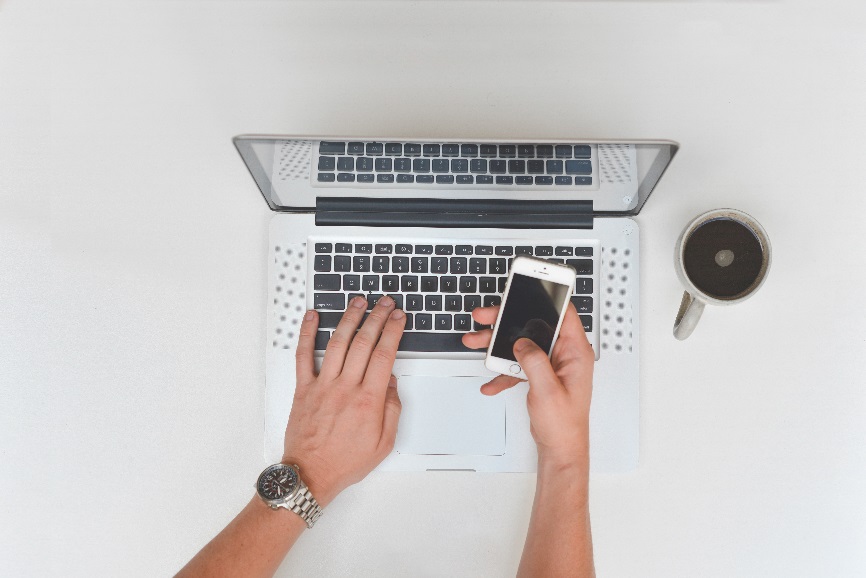 单击此处输入您的文字内容单击此处输入您的文字内容单击此处输入您的文字内容单击此处输入您的文字内容单击此处输入您的文字内容单击此处输入您的文字内容
感谢聆听
汇报人：XXX
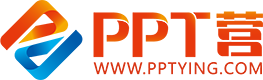 10000+套精品PPT模板全部免费下载
PPT营
www.pptying.com
[Speaker Notes: 模板来自于 https://www.pptying.com    【PPT营】]